Jesienne drzewko z puzzli
Praca zbiorowa klasy IIc
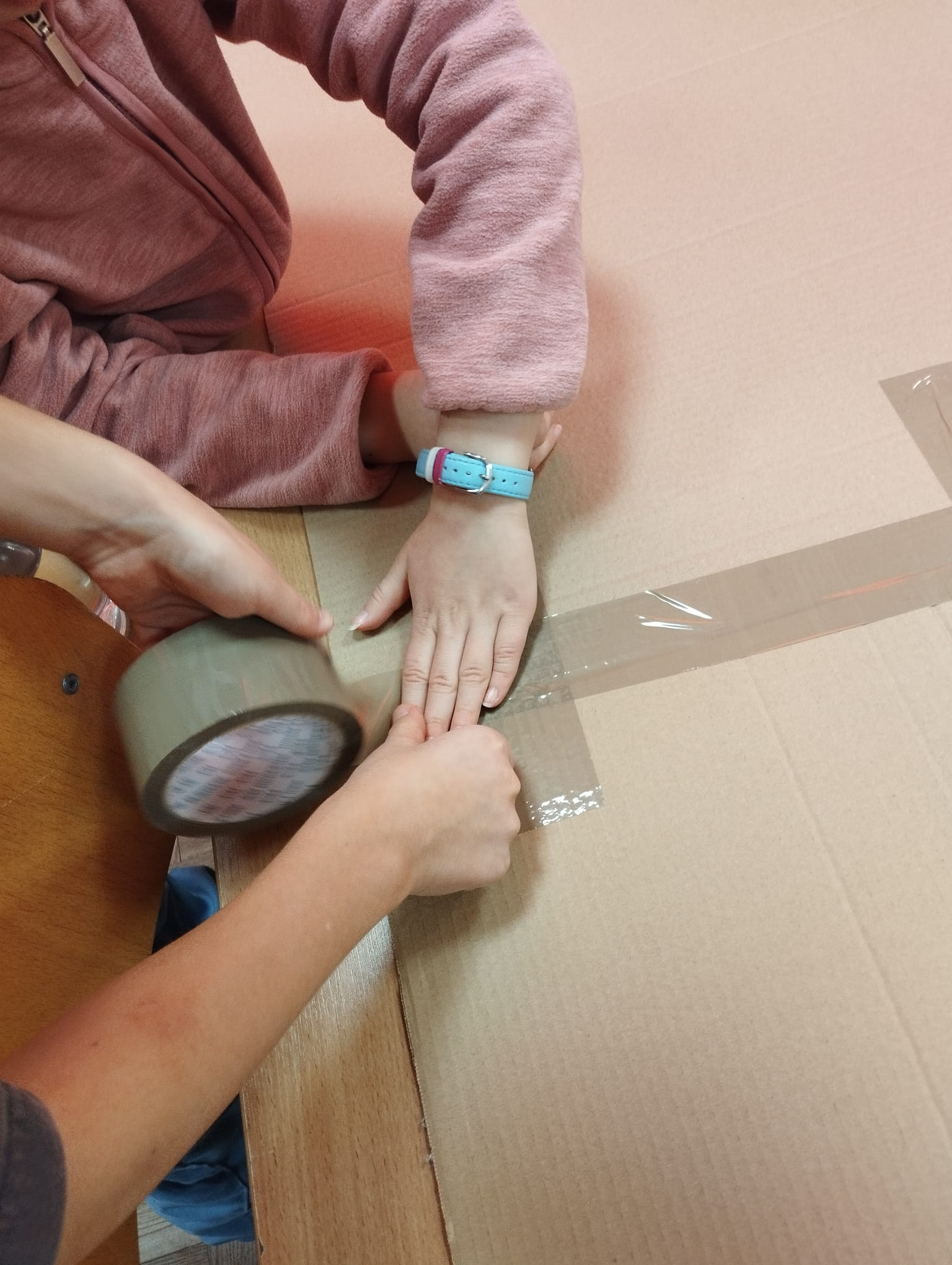 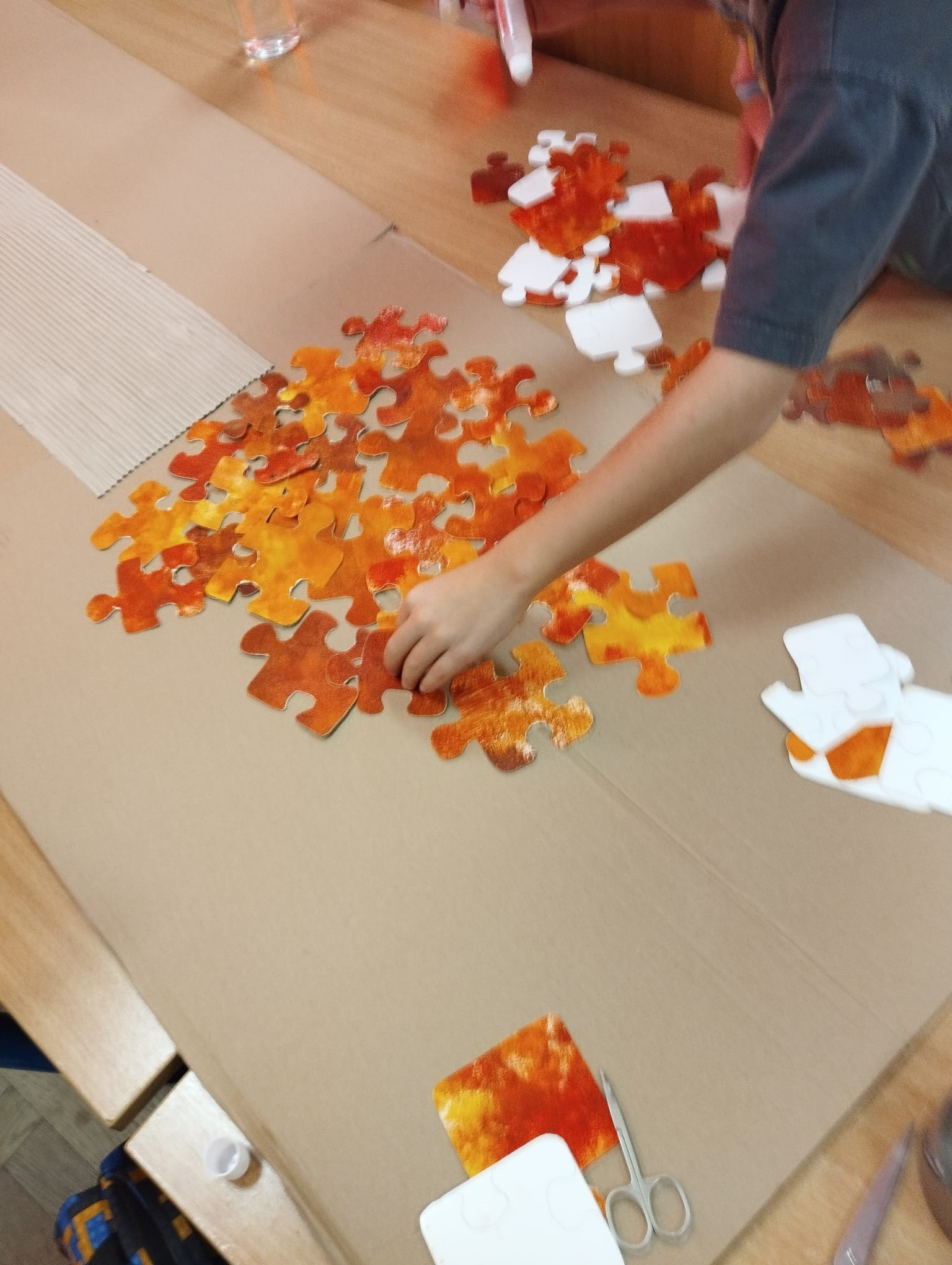 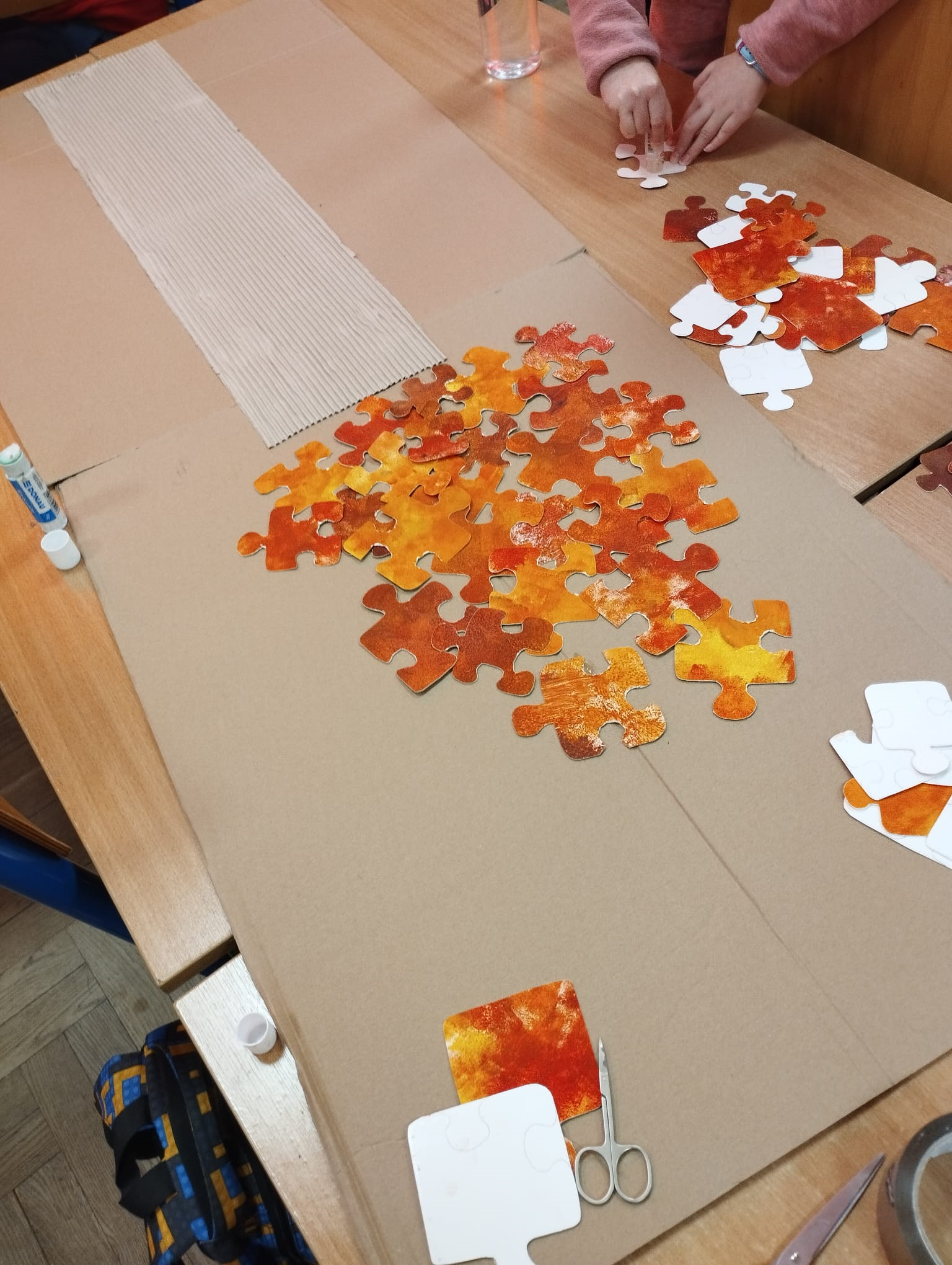 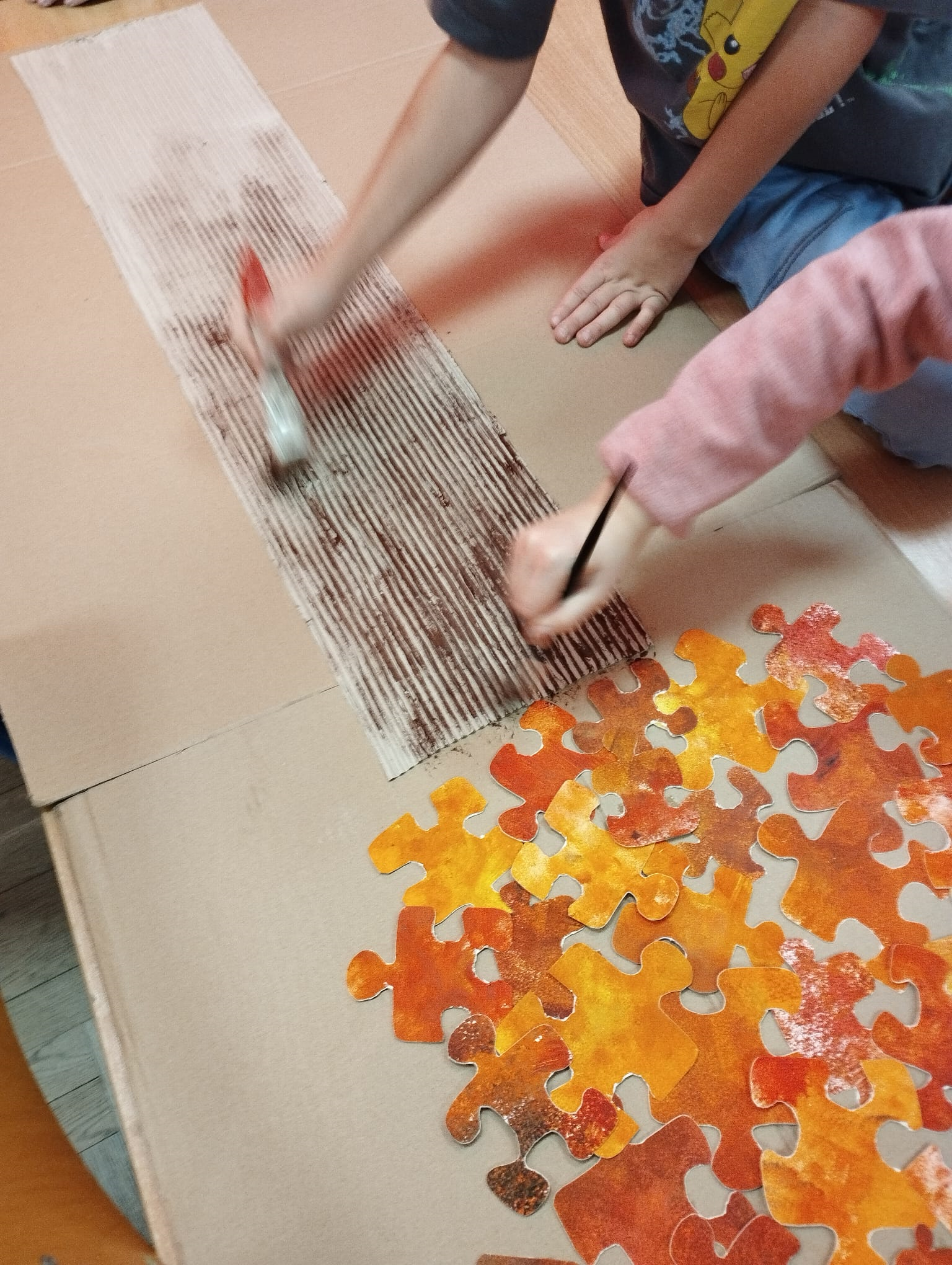 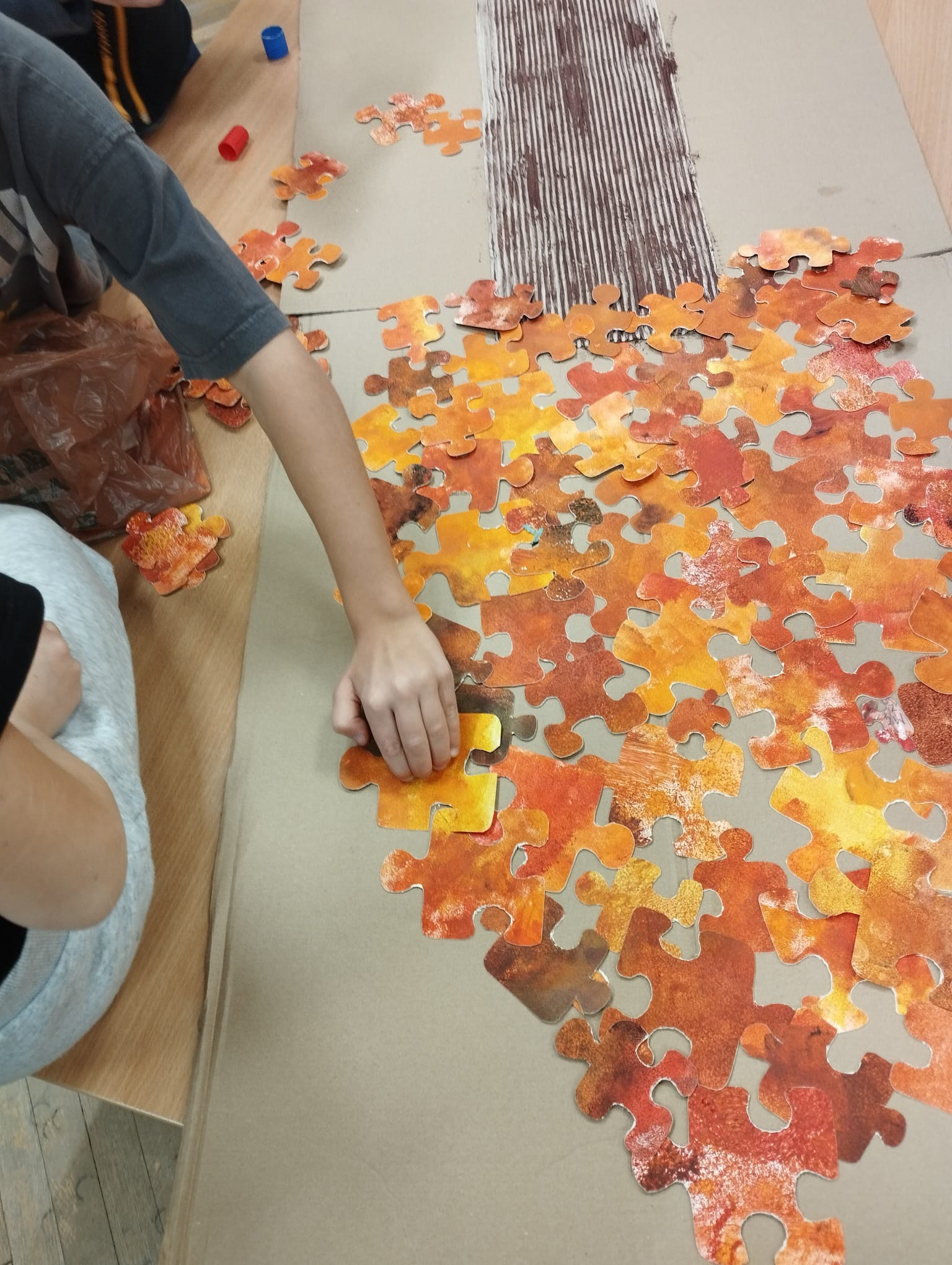 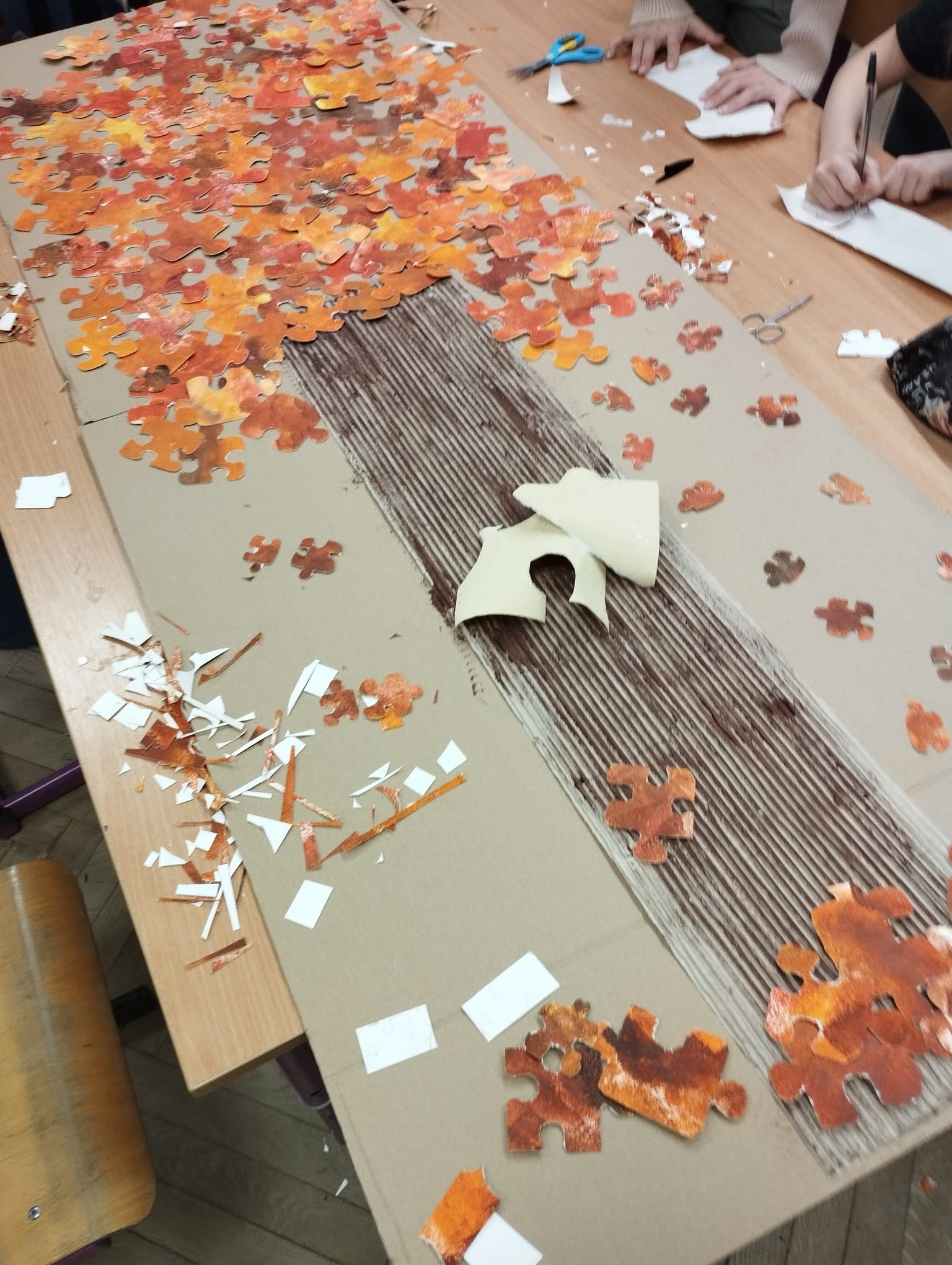 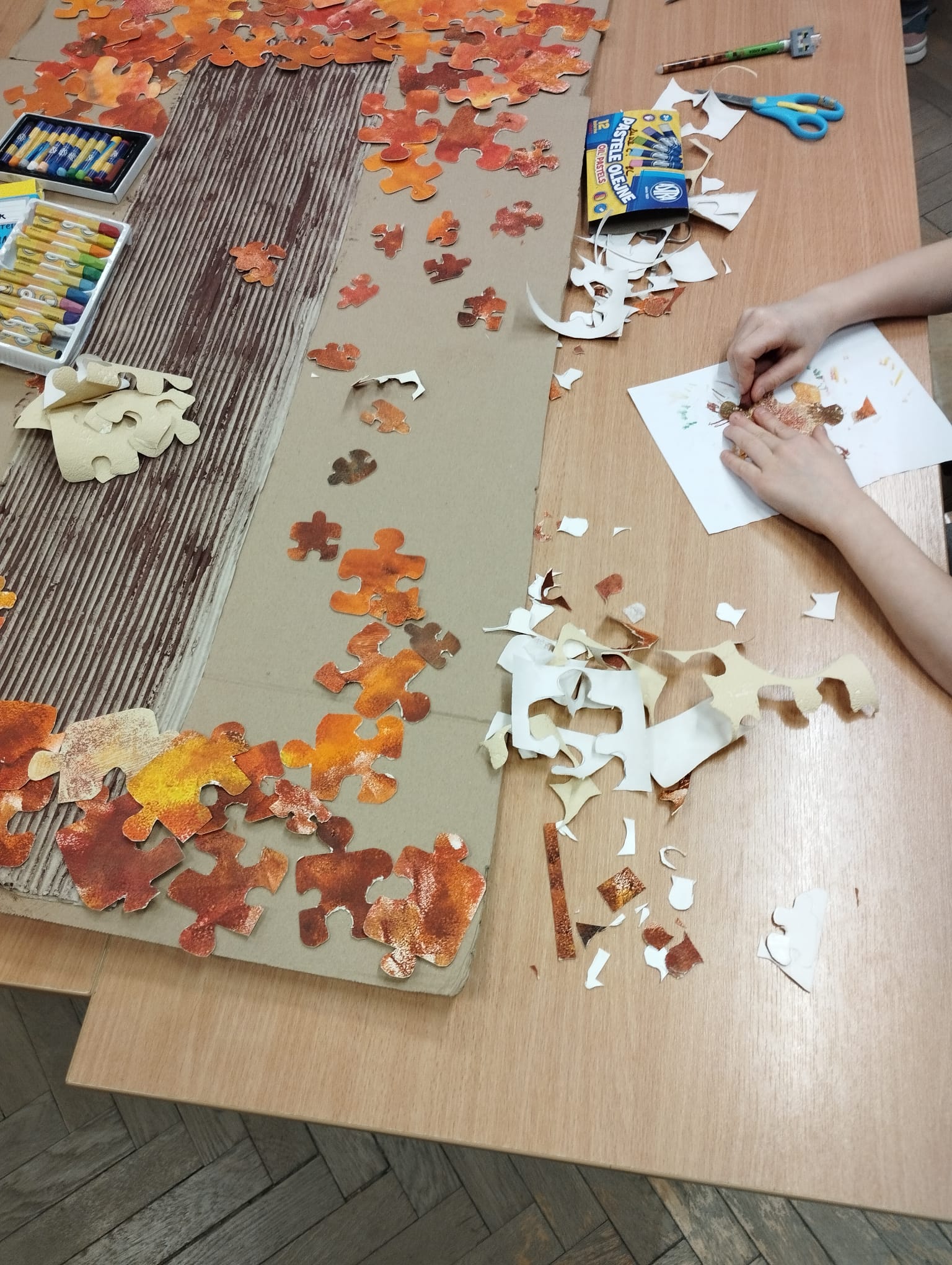 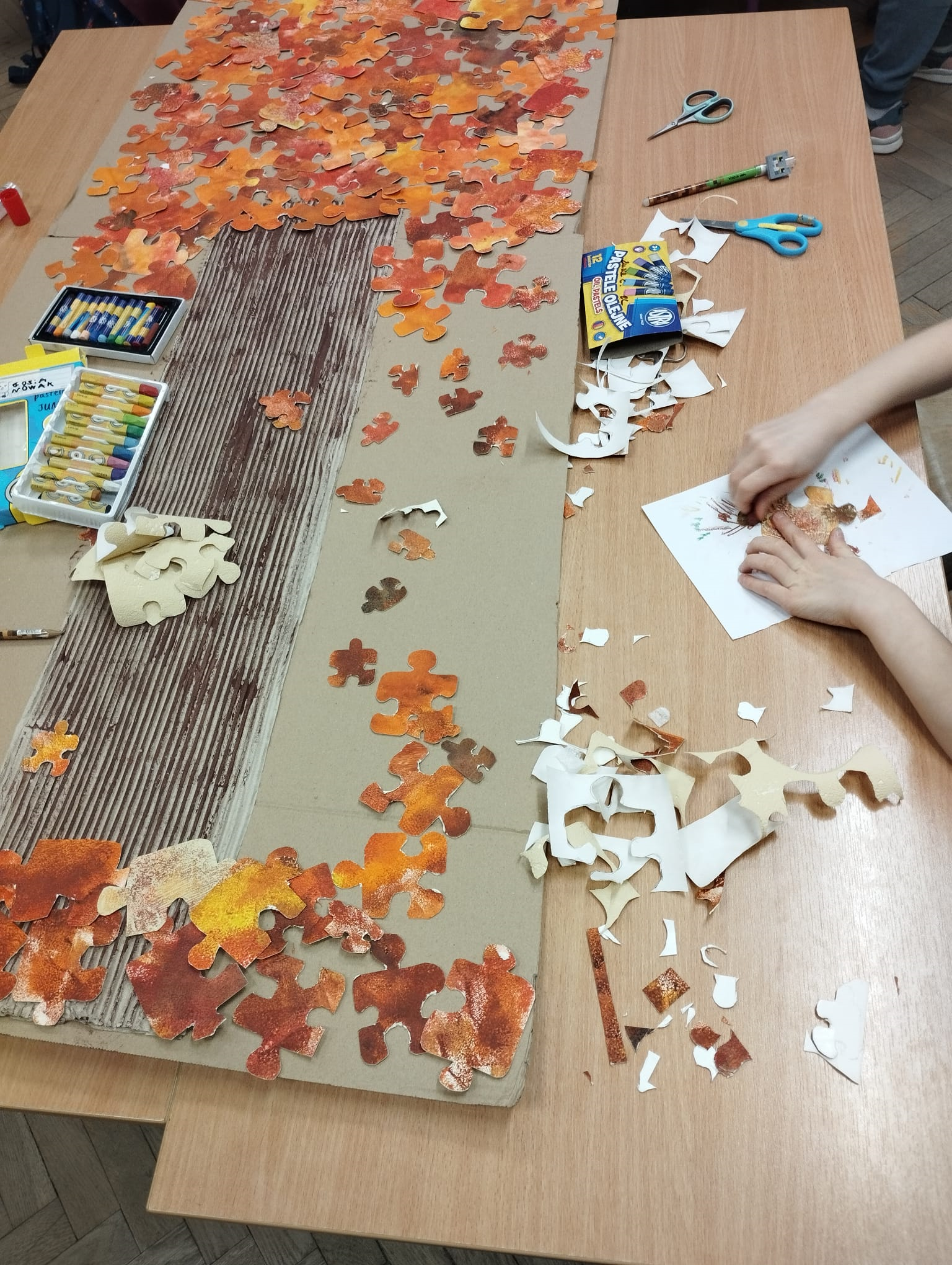 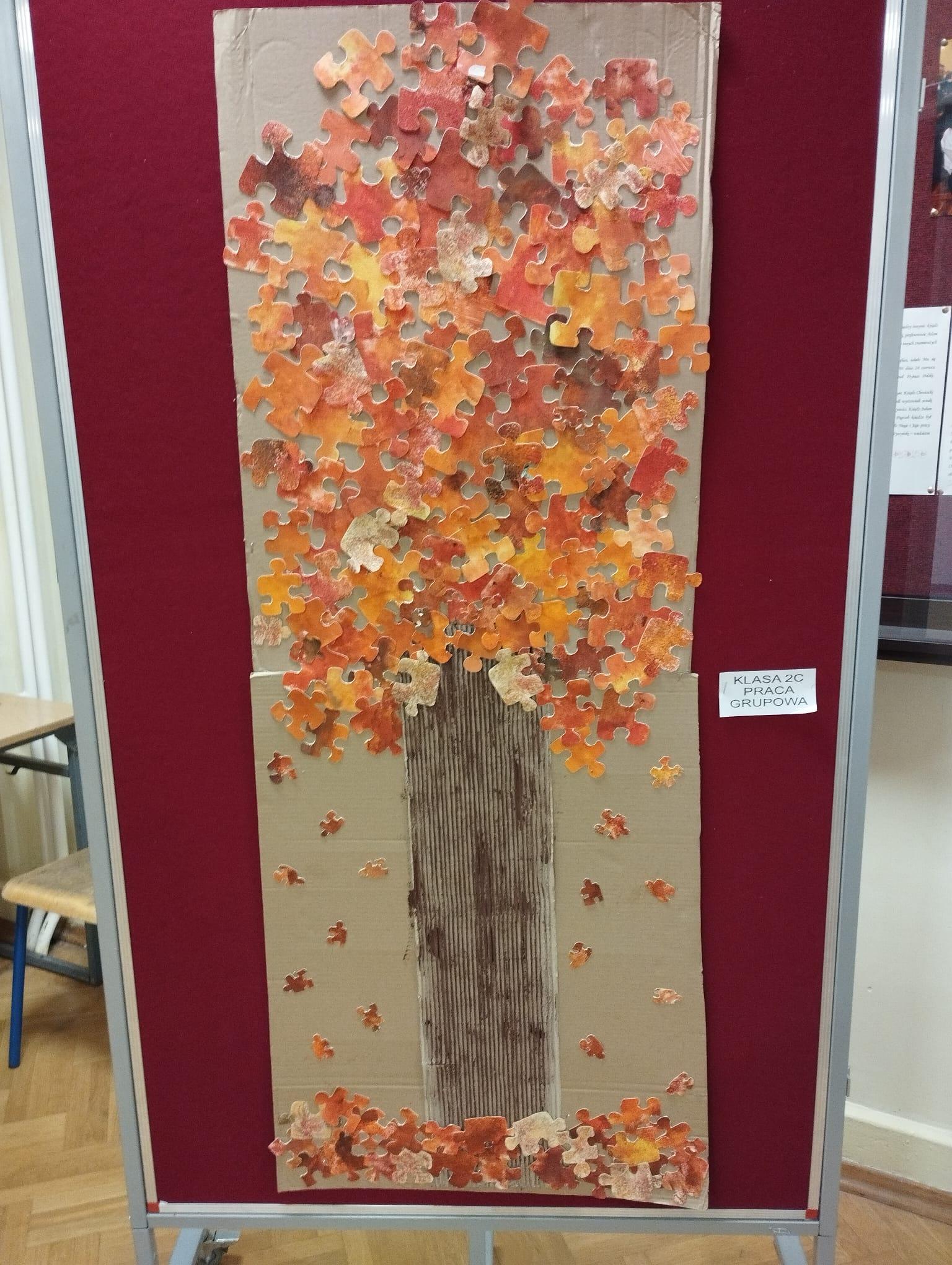